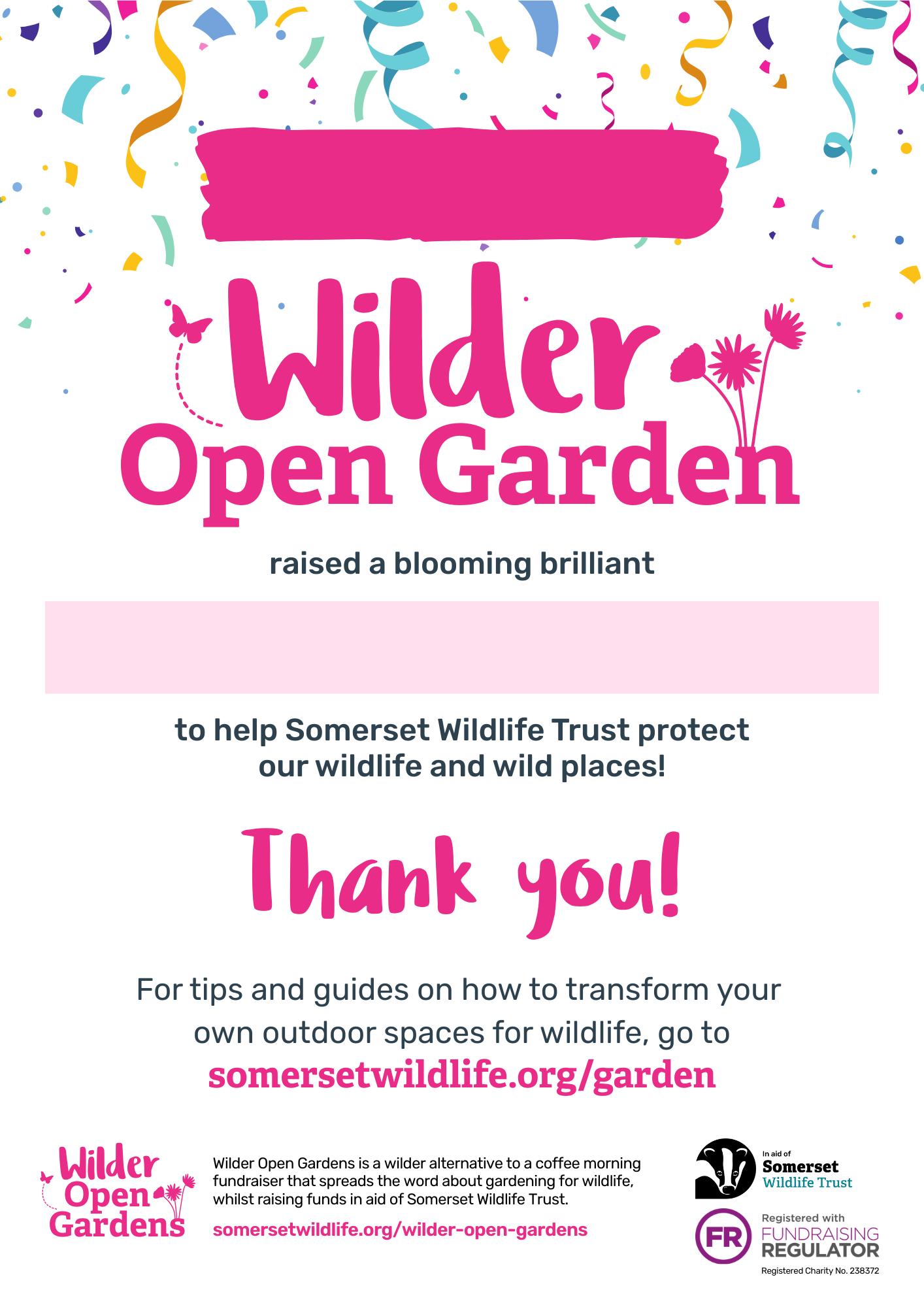 [Name]
[Total]